МУНИЦИПАЛЬНОЕ БЮДЖЕТНОЕ УЧРЕЖДЕНИЕ ДОПОЛНИТЕЛЬНОГО ОБРАЗОВАНИЯ «РОВЕСНИК» г. БЕЛГОРОДА
Цветы из гофрированной бумаги
Автор: 
педагог дополнительного образования
Кирюкова Ксения Сергеевна
2014 г.
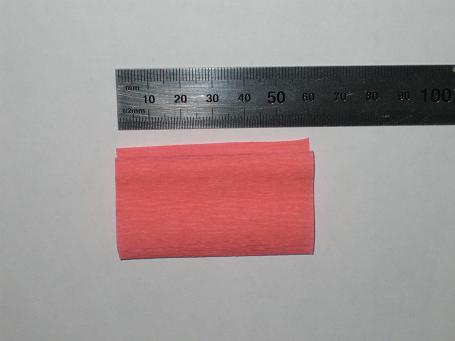 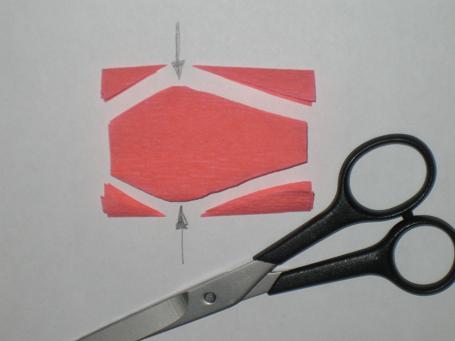 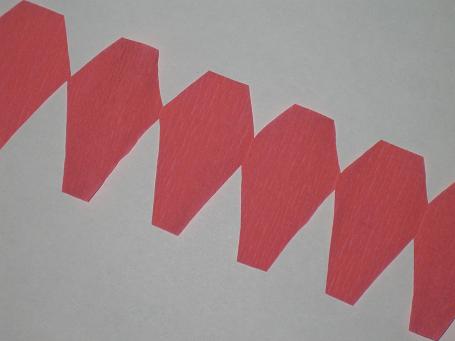 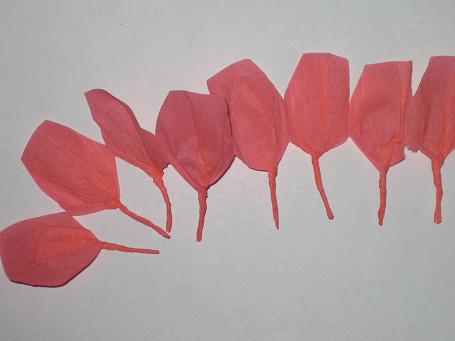 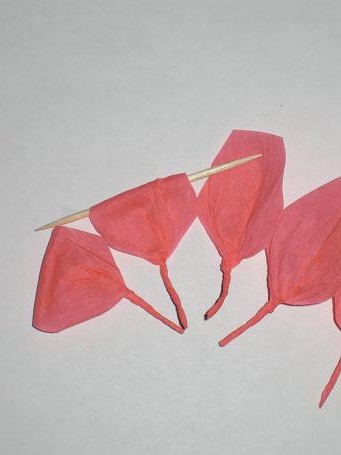 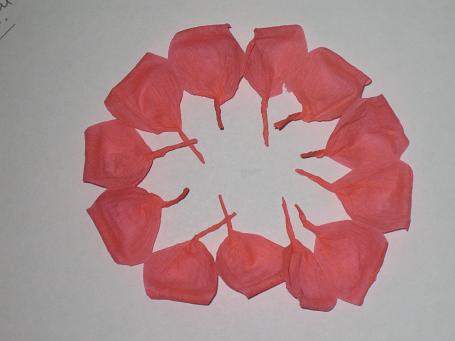 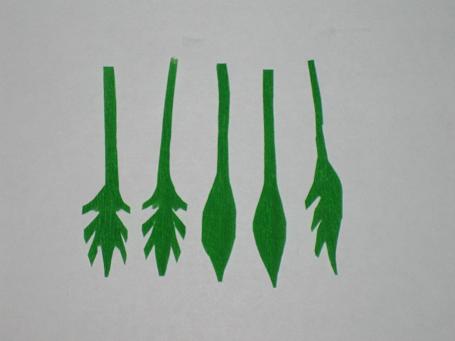 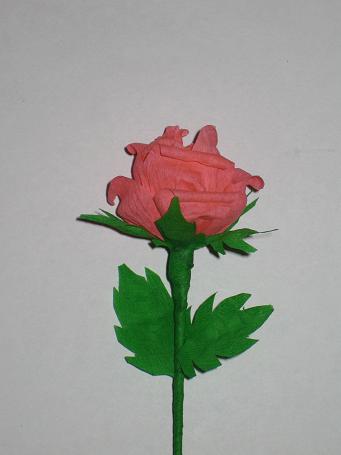 Роза
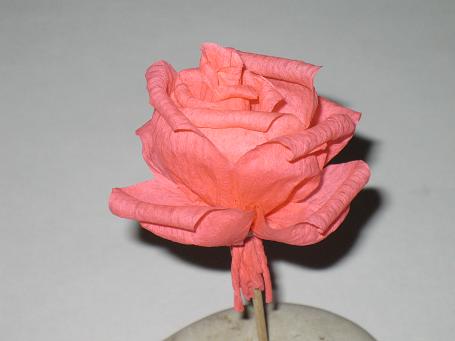 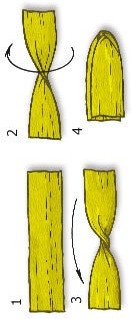 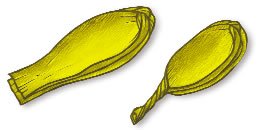 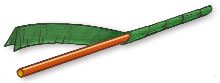 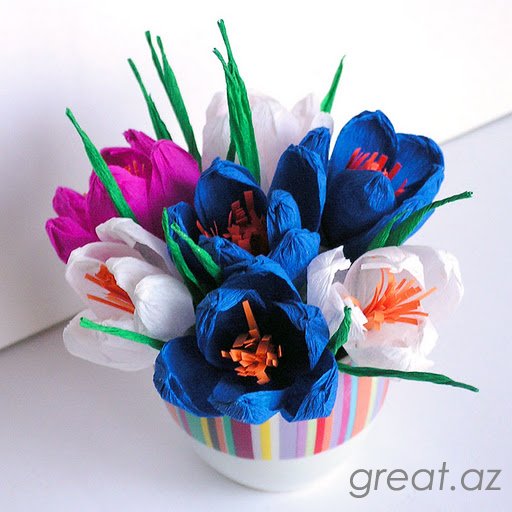 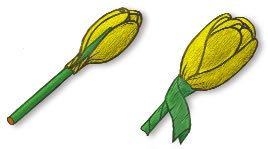 Тюльпан
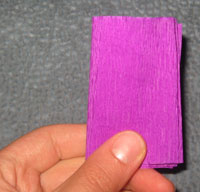 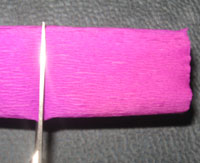 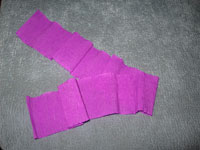 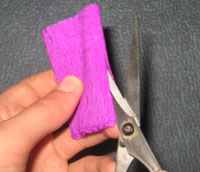 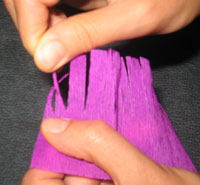 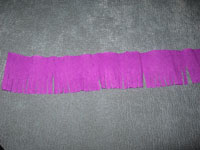 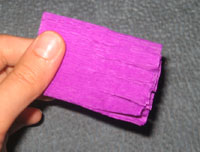 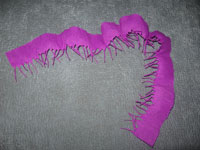 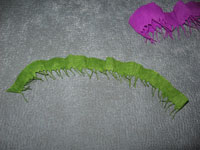 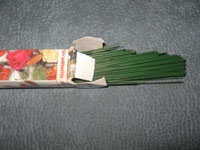 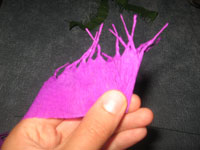 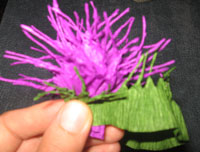 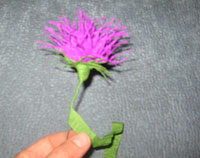 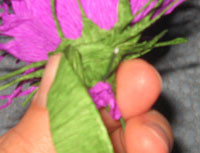 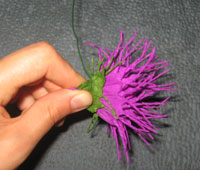 Астра
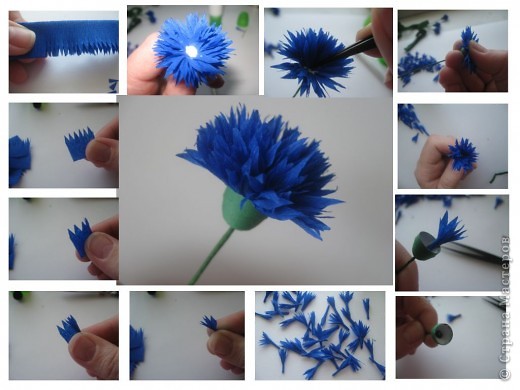 Васильки
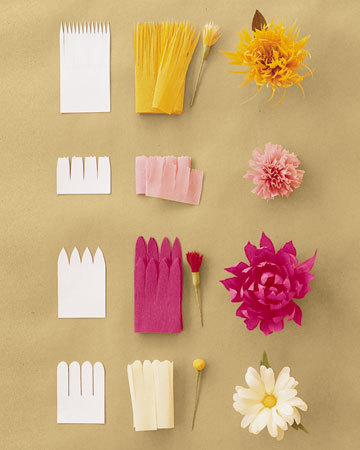 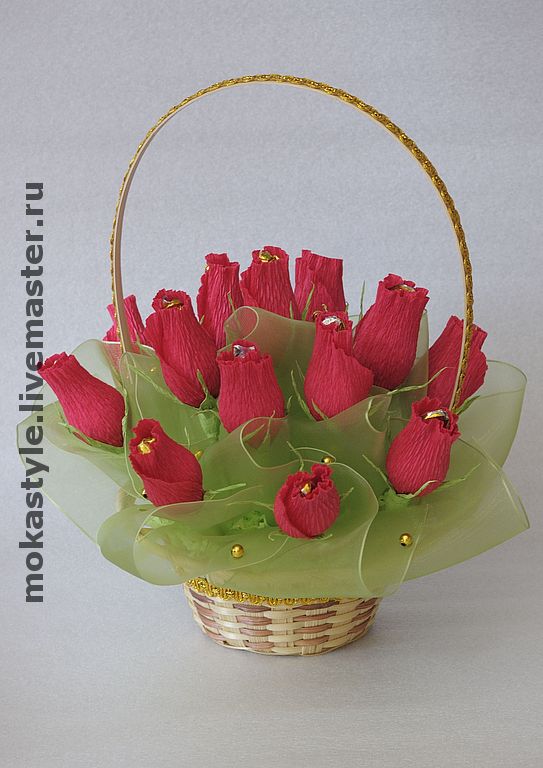 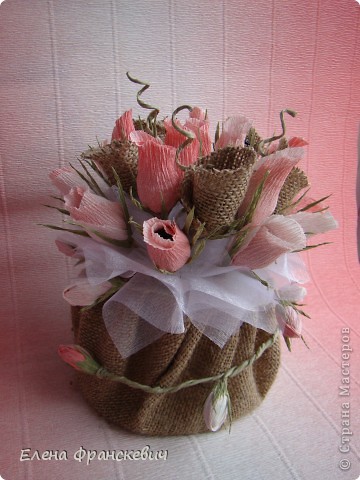 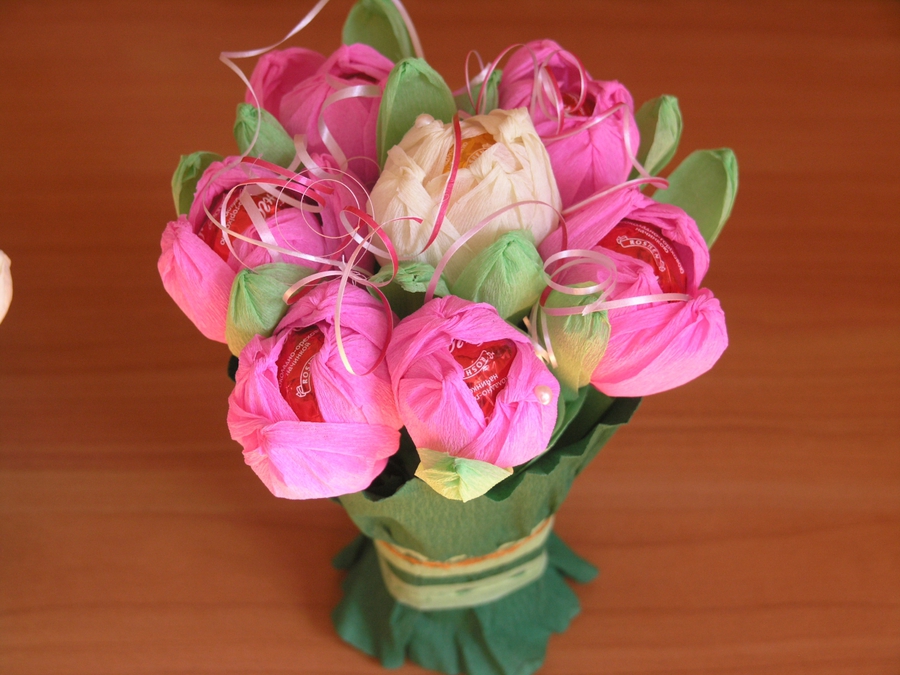 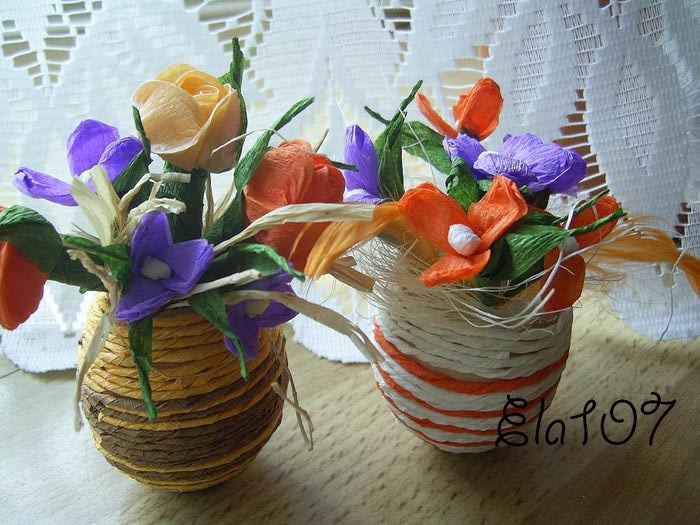